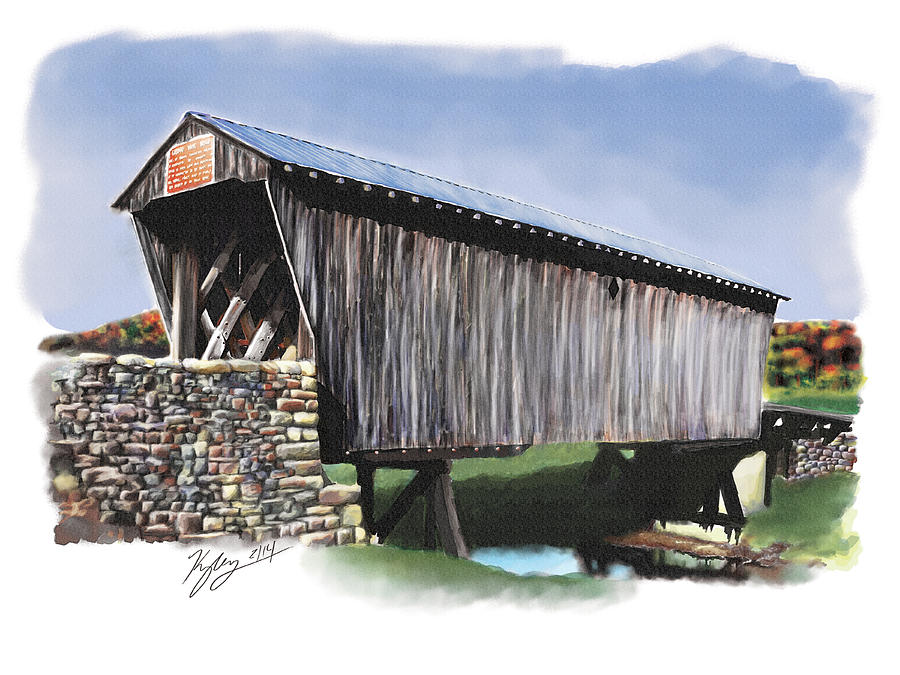 School Name
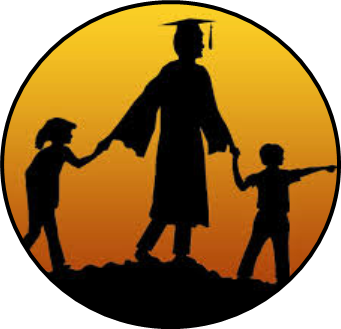 FLEMING COUNTY SCHOOLS
Teaching & Learning Update
Date
Fleming County Schools
Focus on Student Growth
How is the school focused on student growth this year?
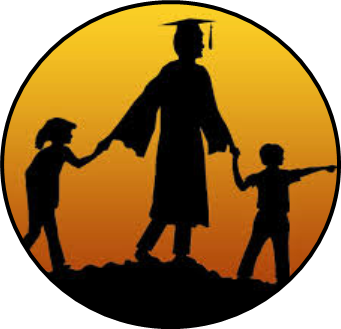 The vision of Fleming County Schools is to become a District of Distinction.
Fleming County Schools
Individual Student Growth
How is the school ensuring that each individual student is growing?
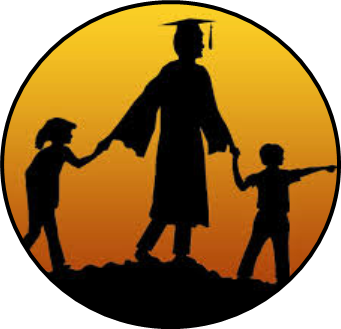 The vision of Fleming County Schools is to become a District of Distinction.
Fleming County Schools
Growth Goals
How are students involved in setting growth goals?
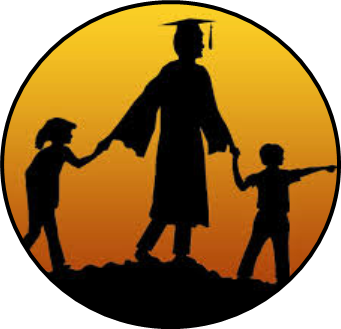 The vision of Fleming County Schools is to become a District of Distinction.
Fleming County Schools
Measuring Growth
What metrics are being used to determine if a student is growing?  What happens when a student is not growing?
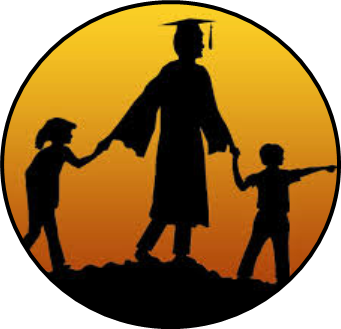 The vision of Fleming County Schools is to become a District of Distinction.
Fleming County Schools
Growth Examples
How are ALL grades and subjects involved in measuring growth?  Provide effective examples.
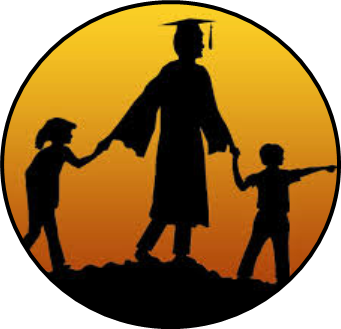 The vision of Fleming County Schools is to become a District of Distinction.
Fleming County Schools
BRIDGE Performance Indicators
How are BPIs promoting student growth academically, socially, and emotionally?
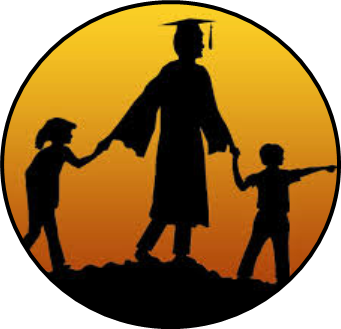 The vision of Fleming County Schools is to become a District of Distinction.